Весна в мире насекомых
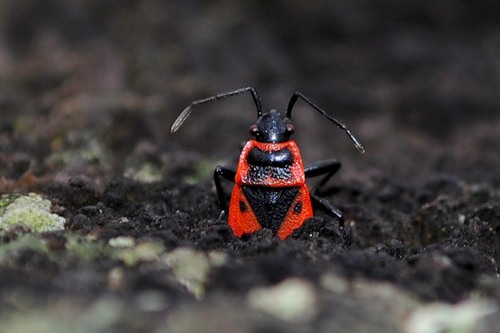 В разгар весны, когда в мире насекомых появляется немало прожорливых любителей зелени, приходят на помощь растениям божьи коровки. Коровка — это жук, имеющий сильно выпуклые, яркие, блестящие крылья с чёрными точками.
Коровки — одни из немногих насекомых, способные полностью уничтожить насекомых-вредителей. Они уже не раз приносили огромную пользу людям, сохраняя плантации чайных кустов, мандаринов, лимонов и других сельскохозяйственных культур. В наших краях коровка уничтожает тлей — мелких, но очень вредных для растений насекомых.
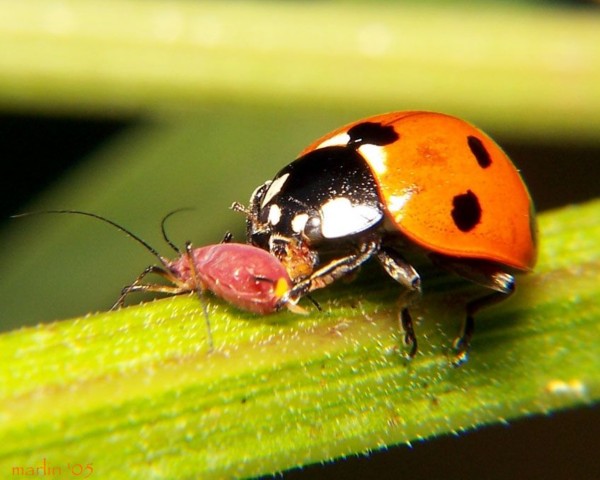 Первой из бабочек просыпается крапивница — яркая, пёстрая. 
Крылья сверху кирпично-красные, вдоль крыла спереди крупные чёрные и жёлтые пятна, а по бокам крыла — оторочка из голубых треугольничков с чёрной каймой. Крапивницей она названа за то, что только её гусеницы могут есть жгучую крапиву.
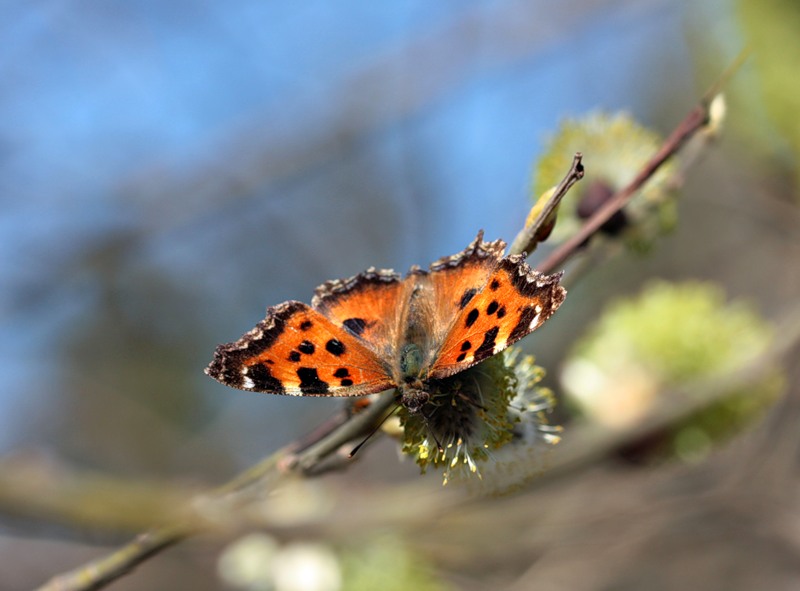 Замечено, что крапивница может предсказывать погоду: если в яркий солнечный день бабочка прячется в укрытие, то, значит, часа через два будет дождь и гроза.
Ранней весной в садах и парках появляются крупные шмели. У шмеля чёрное тельце с рыжим пушистым воротничком, мохнатое брюшко и ярко-жёлтая пыльца на задних ножках (на лапках у шмеля есть специальное приспособление — корзиночки для сбора пыльцы).
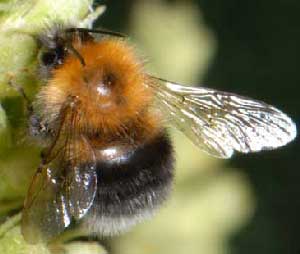 Серьёзный, неторопливый, он деловито облетает цветок за цветком в поисках нектара и пыльцы. Обращает на себя внимание басовитое гудение шмеля, которое слышно даже тогда, когда он не двигает крыльями.
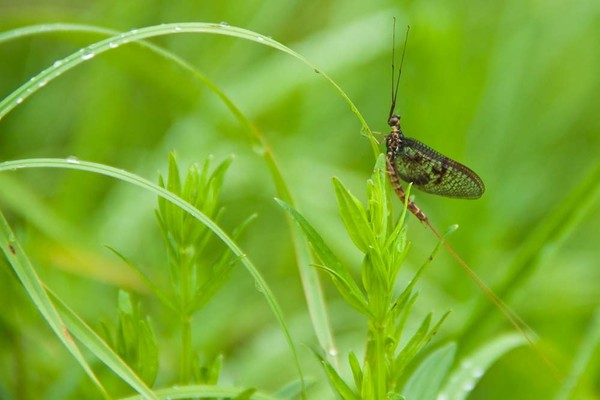 У воды можно увидеть множество веснянок
Личинки этого насекомого живут в воде, а взрослые веснянки — на берегу. Летают они плохо и предпочитают бегать — благо стройные ноги позволяют.
По вечерам в мае вокруг лиственных деревьев можно увидеть крупного черно-коричневого жука с приметной щетинкой усов. Забавно смотреть, как, раскрыв свои большие жёсткие крылья, с гуденьем поднимается он в воздух. Это майский жук.
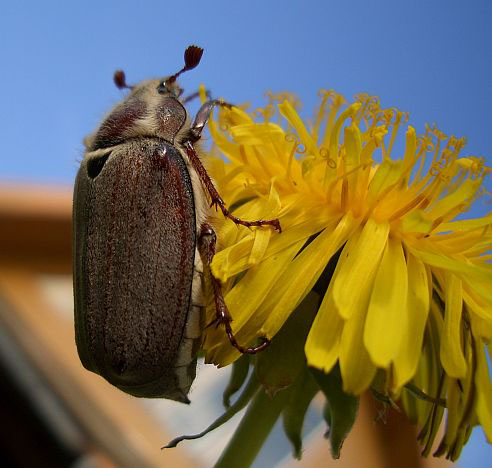 КОНЕЦ